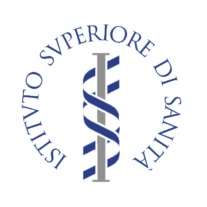 WORKSHOP 
PRESENTAZIONE PROGETTO
SEPES
Istituto G. Gaslini - Genova
20  Maggio 2016
LA STRATEGIA COMUNICATIVA E IL MATERIALE DIDATTICO/EDUCATIVO
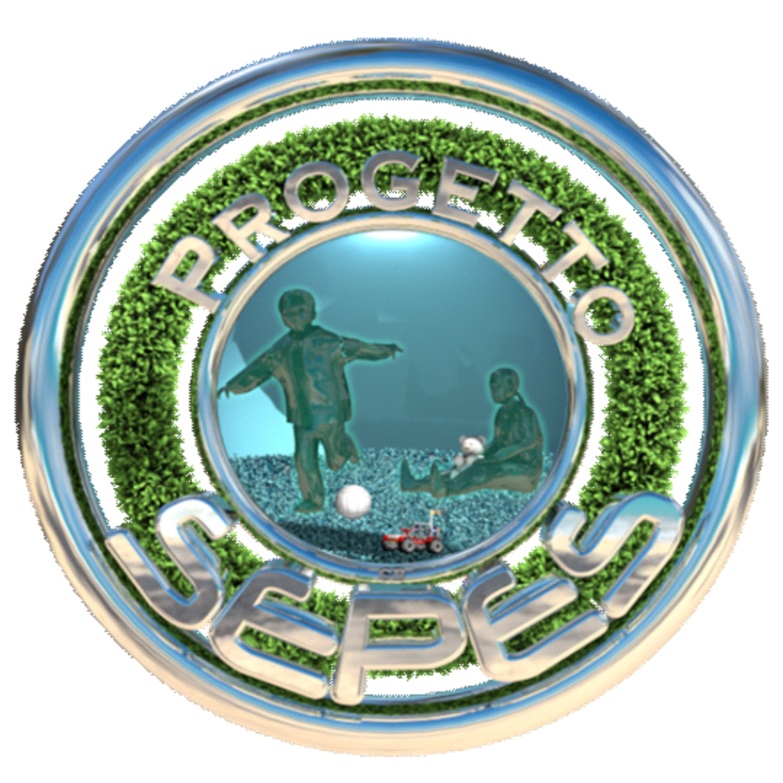 Sabina Cedri 
Istituto Superiore di Sanità
Roma
La strategia comunicativa e il materiale didattico/educativo
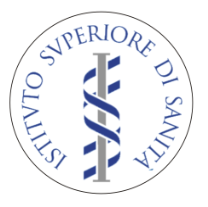 La prevenzione degli incidenti nei bambini: 
Il modello PR.E.V. - PRevenzione, Educazione, Vigilanza
S. Cedri
Prevenzione (genitori e altri adulti): agendo sulle strutture, materiali ed oggetti, adottando specifici comportamenti che  mettano in sicurezza il bambino dal pericolo di incidente
Educazione del bambino: appena il bambino è in grado di imparare, sarà bene che gli venga insegnato ad adottare comportamenti sicuri in casa, in strada e in tutti gli altri ambienti frequentati.
Vigilanza da parte degli adulti: in ogni caso, le suddette azioni di prevenzione e di educazione non devono far sì che l’adulto responsabile manchi di tenere d’occhio il bambino, soprattutto nelle situazioni considerate come più pericolose.
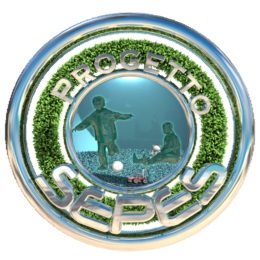 La strategia comunicativa e il materiale didattico/educativo
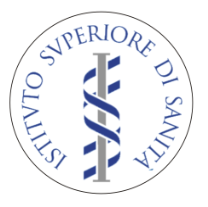 IL MATERIALE DIDATTICO/EDUCATIVO 
DEL PROGETTO SEPES
1) ALBUM A FUMETTI PER BAMBINI – SCUOLA D’INFANZIA
2) ALBUM A FUMETTI PER BAMBINI – SCUOLA PRIMARIA
3) POSTER DA AFFIGGERE NELLE CLASSI
4) OPUSCOLO PER INSEGNANTI E GENITORI
5) MANUALE IN FORMATO ELETTRONICO PER PEDIATRI 
    FORMATORI E INSEGNANTI
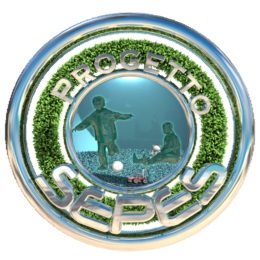 La strategia comunicativa e il materiale didattico/educativo
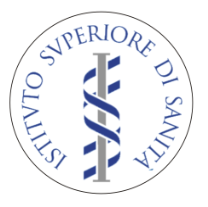 Fumetto
+
Linguaggio iconico
Linguaggio verbale
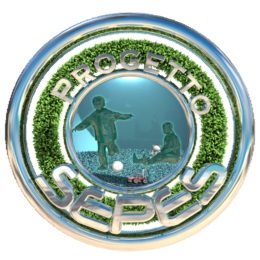 La strategia comunicativa e il materiale didattico/educativo
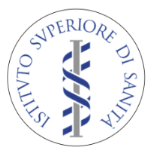 Il fumetto come strumento educativo
Motivazione
Naturale attrazione umana per le immagini; i fumetti 
catturano e mantengono l’interesse del discente.
Immagini 
e testo
Raccontano reciprocamente una storia. In questa interazione tra verbale e iconico, i fumetti danno un volto umano a un dato argomento, con legame emotivo tra studenti e personaggi della storia a fumetti.
Permanenza
In contrasto con film e cartoni animati, in cui il medium detta il ritmo al quale la visione progredisce. Nel fumetto il tempo di lettura progredisce secondo l’esigenza del lettore.
La strategia comunicativa e il materiale didattico/educativo
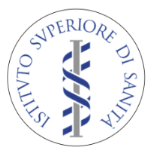 Il fumetto come strumento educativo
Può costituire uno strumento di aiuto per discipline e concetti difficili, offrendo ai lettori riluttanti una pratica non minacciosa e a quelli più esperti ispirazione e stimolo a un maggior interesse verso testi più impegnativi.
Intermediazione
Sviluppo della capacità di pensiero
Secondo alcuni studiosi, il fumetto può aiutare a sviluppare la capacità di pensiero analitico e critico.
La strategia comunicativa e il materiale didattico/educativo
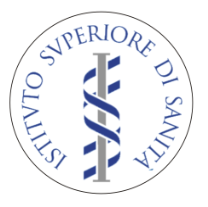 FASI DELL’ELABORAZIONE DEL MATERIALE
1) Dati Epidemiologici
2) Fattori di rischio
3) Contenuti di prevenzione
4) Scrittura delle sceneggiature dei fumetti e dei testi
5) Ideazione dei personaggi e della grafica
6) Realizzazione dei fumetti e dei testi
7) Composizione grafica
8) Stampa
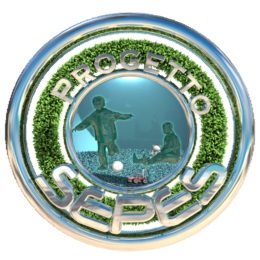 La strategia comunicativa e il materiale didattico/educativo
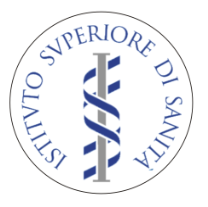 Il fumetto del progetto SEPES
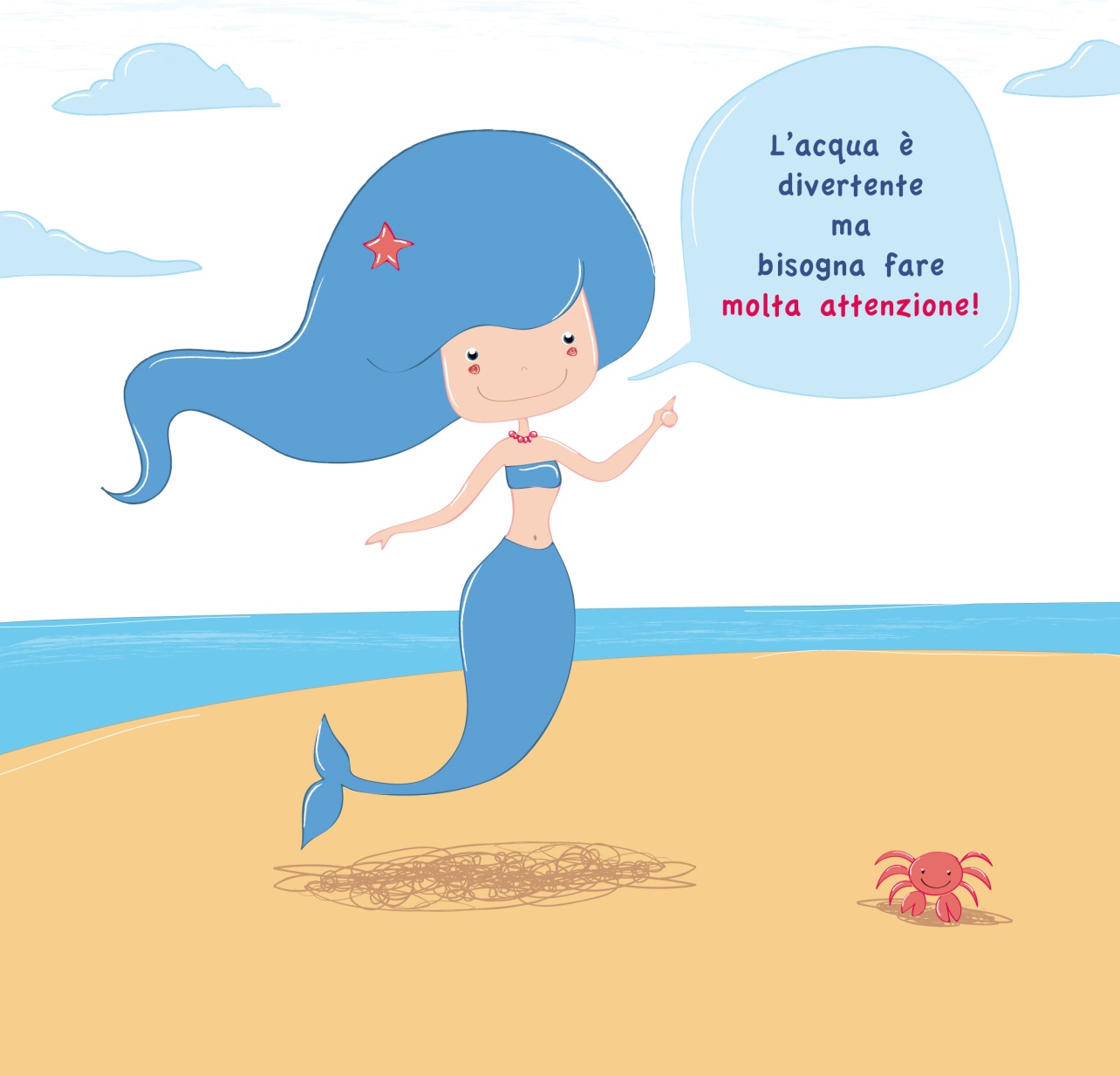 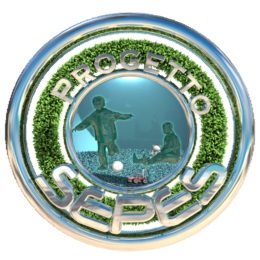 Personaggio-guida: La sirenetta